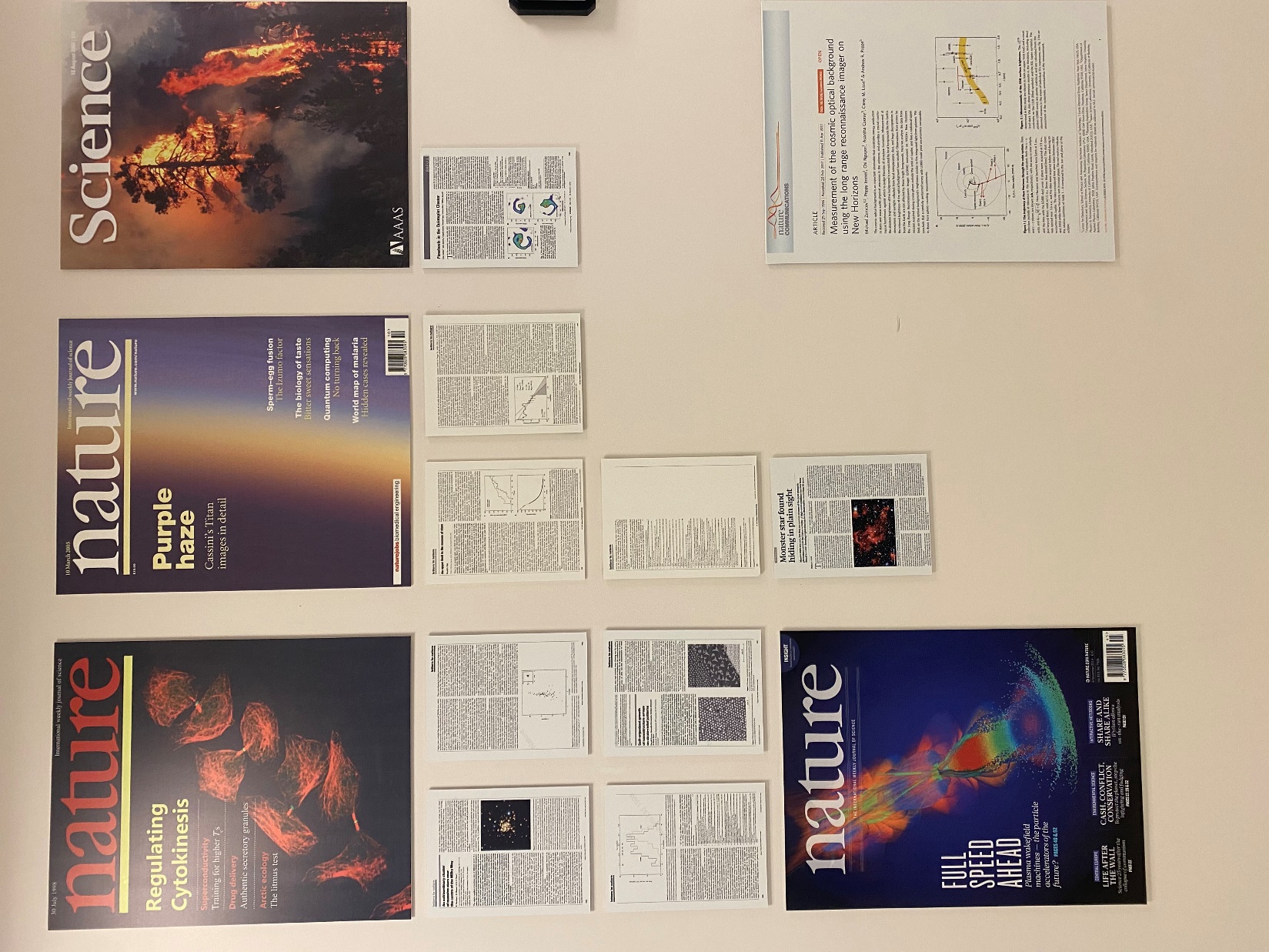 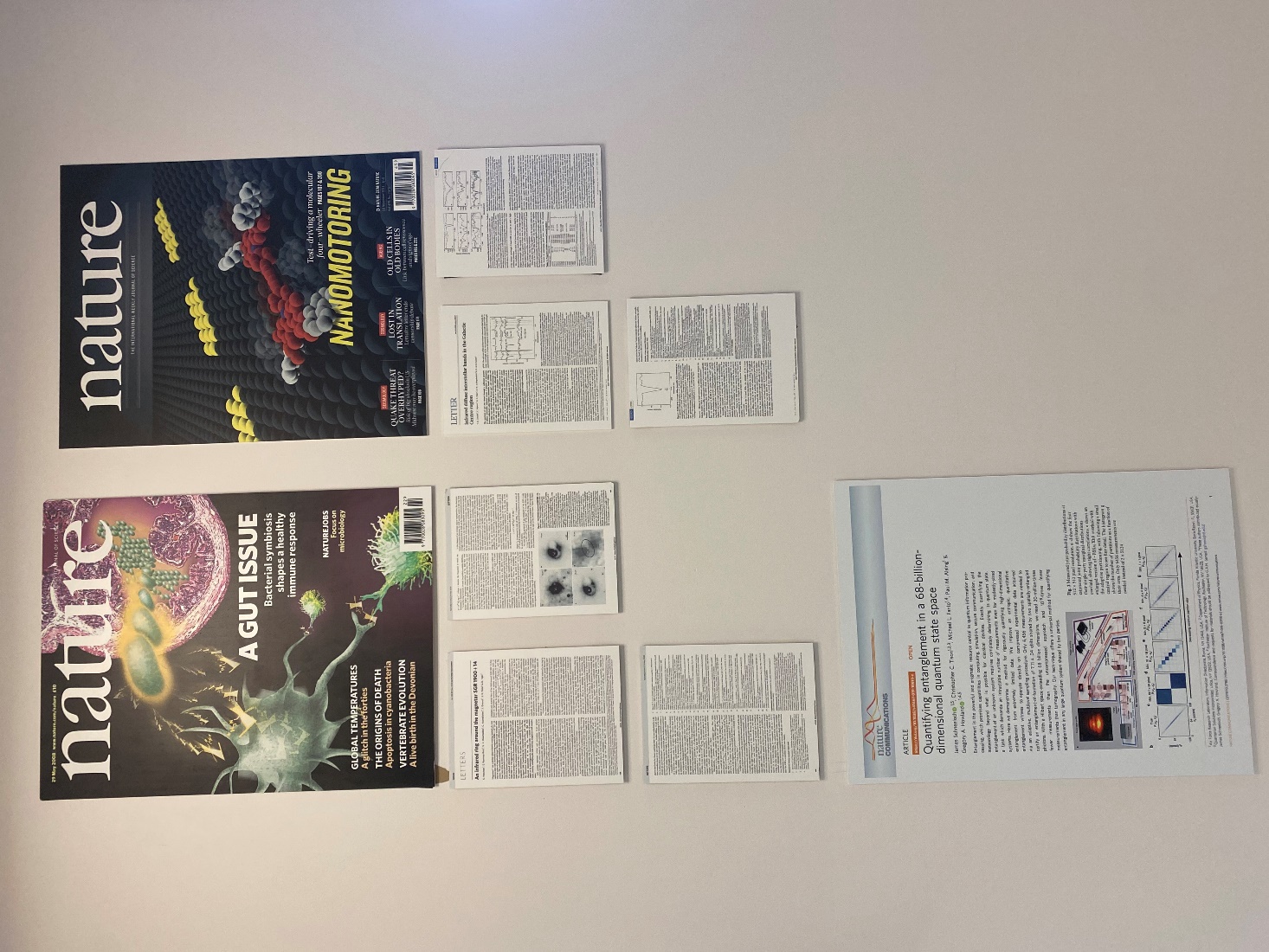 24”
24”
24”
24”
25”
19”
19”
19”
19”
19”
25”
25”
25”
19”
19”
19”